“Day is Done”
Winning the peace
Historian Eric Foner writes that, “virtually from the moment the Civil War ended, the search began for legal means of subordinating” the black population
We must keep the ex-slave in a position of inferiority. We 
must pass such laws as will make him feel his inferiority; 
and while we give him ample protection in his ‘person and property’ we are finally lost if we permit ourselves, by an abstract would-be philosophical reasoning to admit him [to] any position that [seems] of the slightest equality with the white man.
 Reprinted in New York Tribune, November 15, 1865.
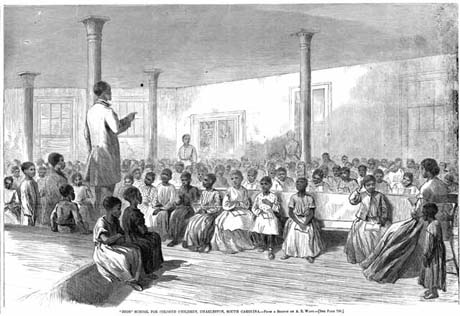 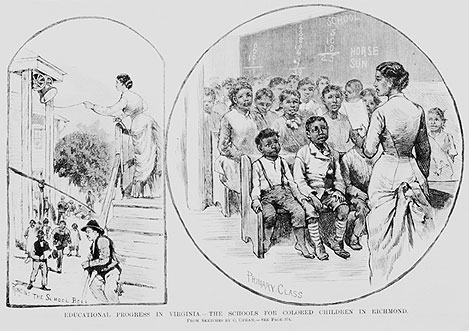 "Zion" School for Colored Children, 
Charleston, South Carolina, 1866
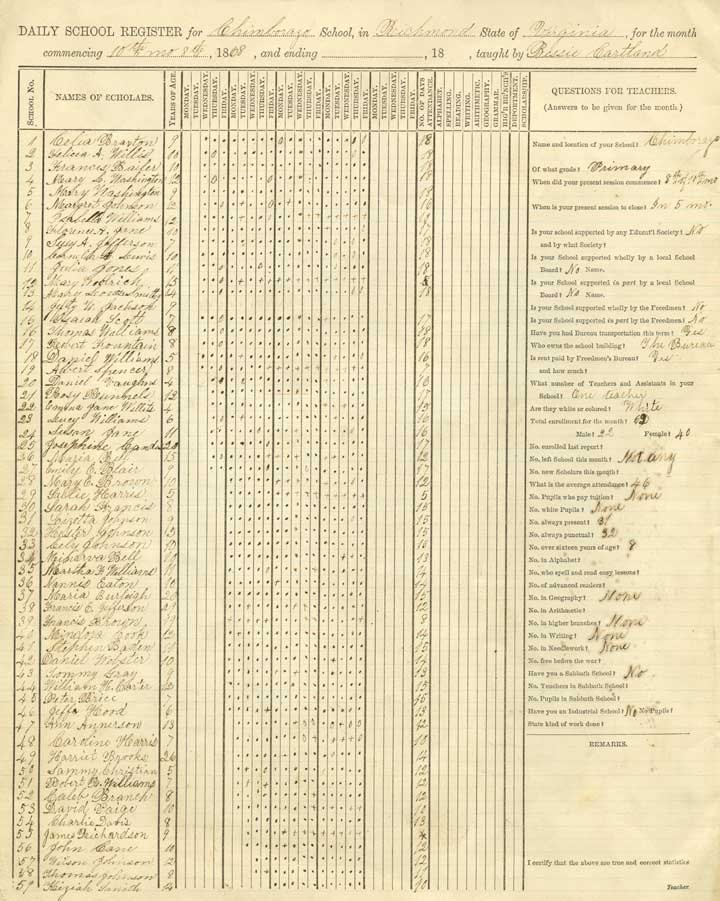 “Where opportunities did not exist, education would open the doors.” 

Taken from My Great, Great Grandfather’s Journey to An Island of Freedom by Col Lafayette Jones Jr.
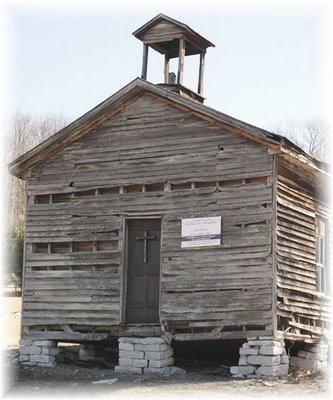 “the sheer power of religious faith in black communities, bolstered now by experience, reinforced African American optimism.” David Blight
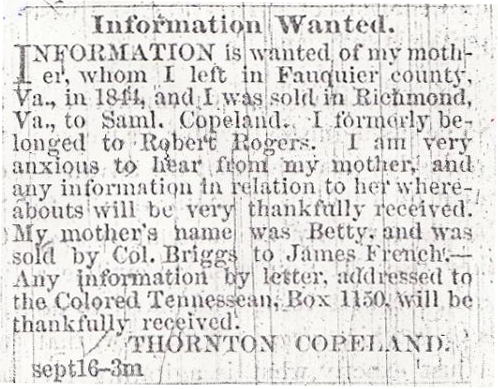 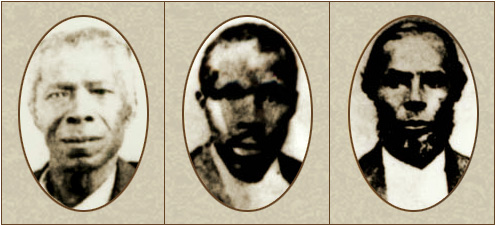 Three of ten black delegates to the 1868-69 Constitutional Convention: (from left to right) Benjamin Franklin (B.F.) Williams, Charles W. (C.W.) Bryant, and Stephen (S.) Curtis.
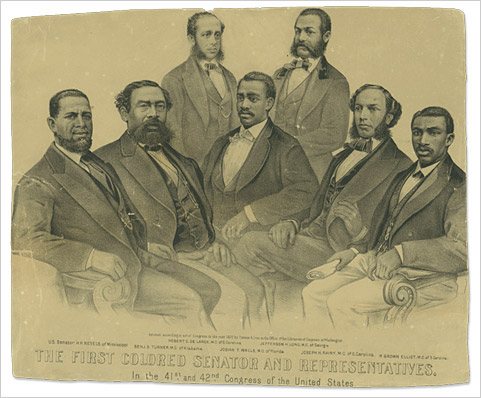 Bibliography
Blackmon, Douglass A. Slavery By Another Name: The Re-Enslavement of Black Americans from the Civil War 
	to World War II. Anchor Books, 2009. Also a documentary by the same name.

Daley, Jane. “Deference and Violence in the Postbellum Urban South: Manners and 
	Massacres in Danville, Virginia. The Journal of Southern History,” August 1997, Vol. 3, 
	(August, 1997), pp. 553-590.

Douglass, Frederick. Narrative of the Life of Frederick Douglass, an American Slave: 
	Written by Himself

DuBois, W.E.B. Black Reconstruction in America 1860 -1880.  Antheneum, New York, 1992.

Foner, Eric. Reconstruction: America’s Unfinished Revolution 1863 -1877. Harper & Row Publishers
	New York, 1988.

Foner, Eric. A Short History of Reconstruction (Updated Edition). Harper Collins, 2015. 

Rose, Willie Lee. Rehearsal for Reconstruction: The Port Royal Experiment. University of Georgia 
	Press, 1999.

Williams, Heather Andrea. Help Me to Find My People: The African American Search for 
	Family Lost in Slavery. The University of North Carolina Press, 2012.